МДОУ «Детский сад «Почемучка»
"Путешествие в сказочную страну звуков"
занятие по подготовке к обучению грамоте в подготовительной группе
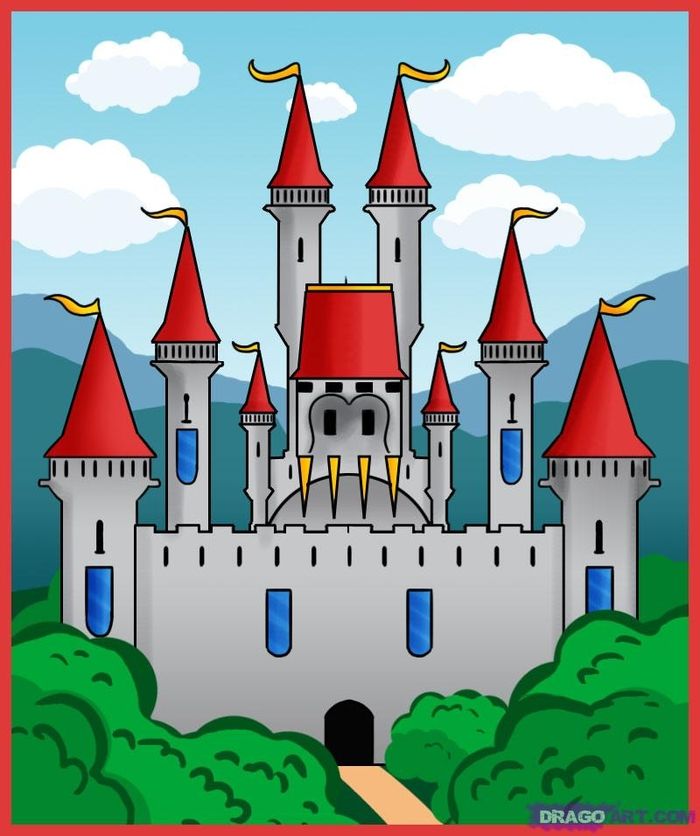 воспитатели:
Фадеева Анна Александровна 
Смольцева Надежда Борисовна
Цель: Обобщение у дошкольников знаний и умений, полученных на занятиях по обучению грамоте
Задачи:Образовательные:1. Совершенствовать фонематический слух (определять место звука в слове);2.Закреплять знания детей в определении характеристики звука: гласный, согласный, мягкий, твердый;Развивающие:1. Развивать связную речь, коммуникативность, память, внимание.2. Закреплять умение отвечать на вопросы распространённым предложением;3. Вырабатывать умения самостоятельно делать выводы;4.Развивать фонематический слух, восприятие, внимание, словесно-логическое мышление;5. Развивать умение называть слова на заданный звук.Воспитательные:1. Воспитывать навыки самостоятельной деятельности;2. Воспитывать у детей умения: работать в коллективе, терпеливо выслушивать вопросы педагогов, ответы товарищей и уважать их мнение;3. Воспитывать интерес к чтению и к родному языку.
Определении характеристики звука: гласный, согласный
«Замки»
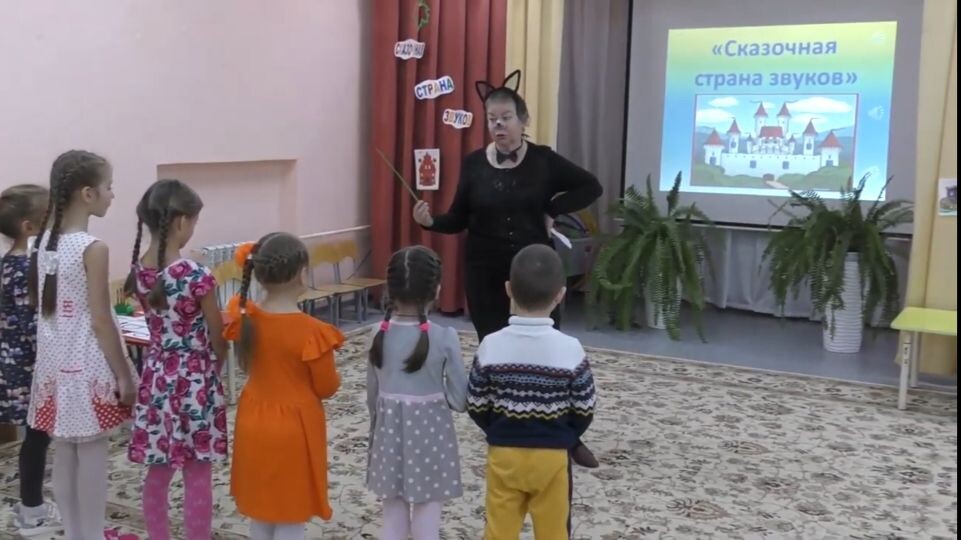 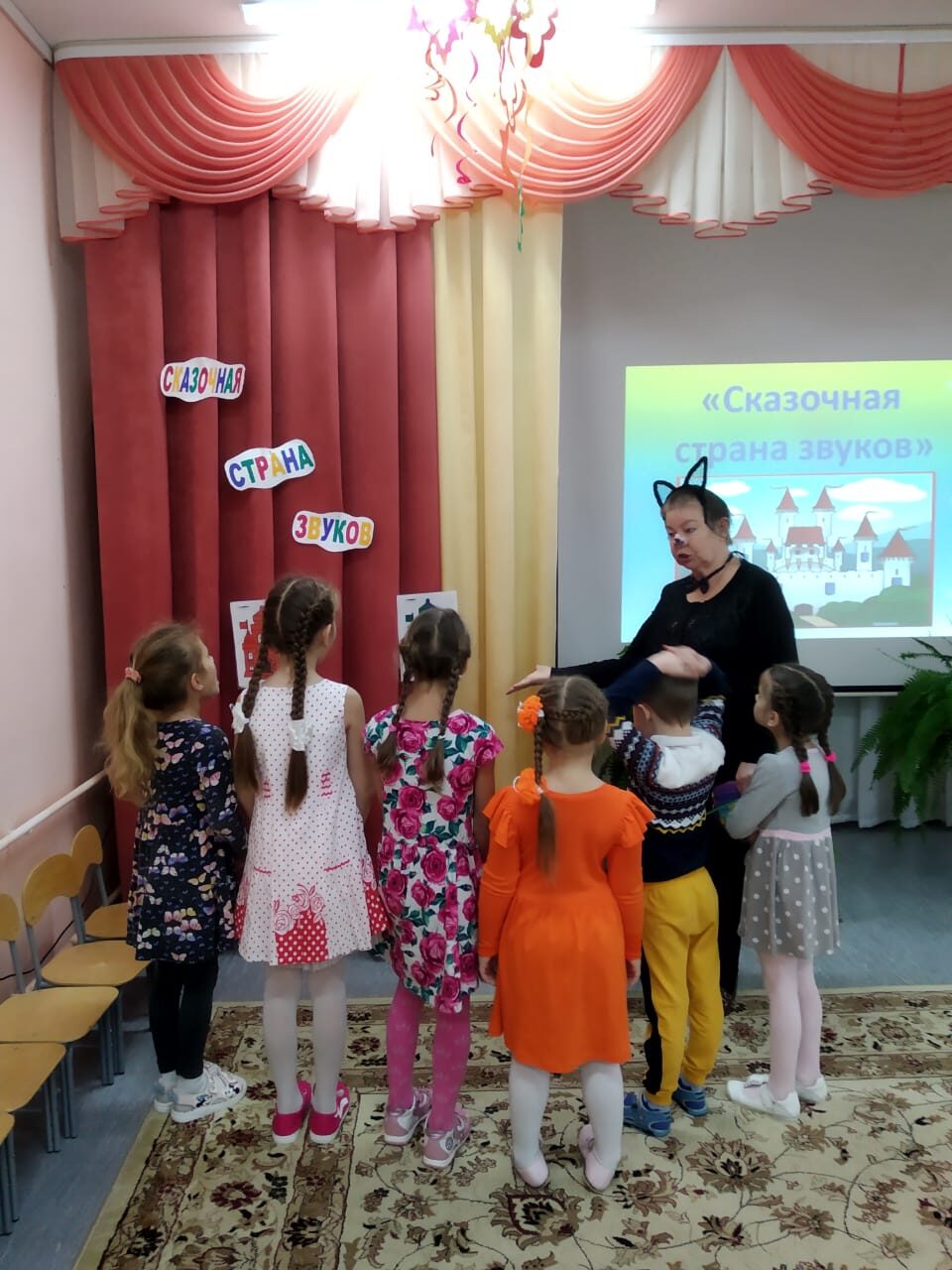 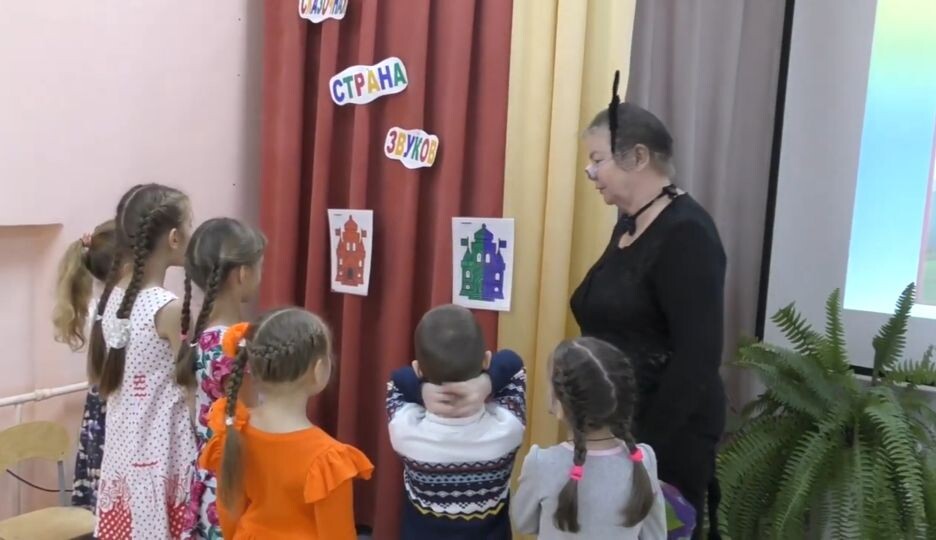 Определении характеристики звука: твёрдый, мягкий
«Разноцветные кареты»
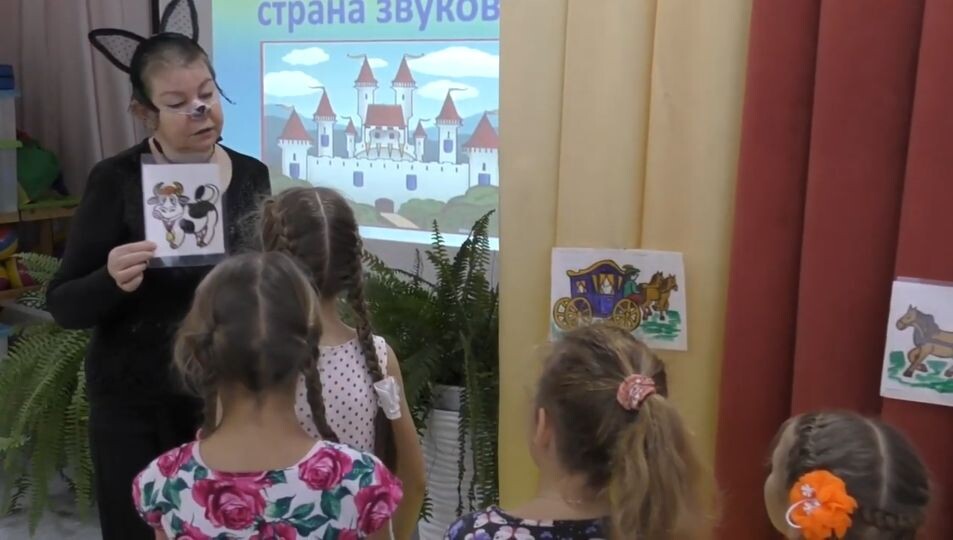 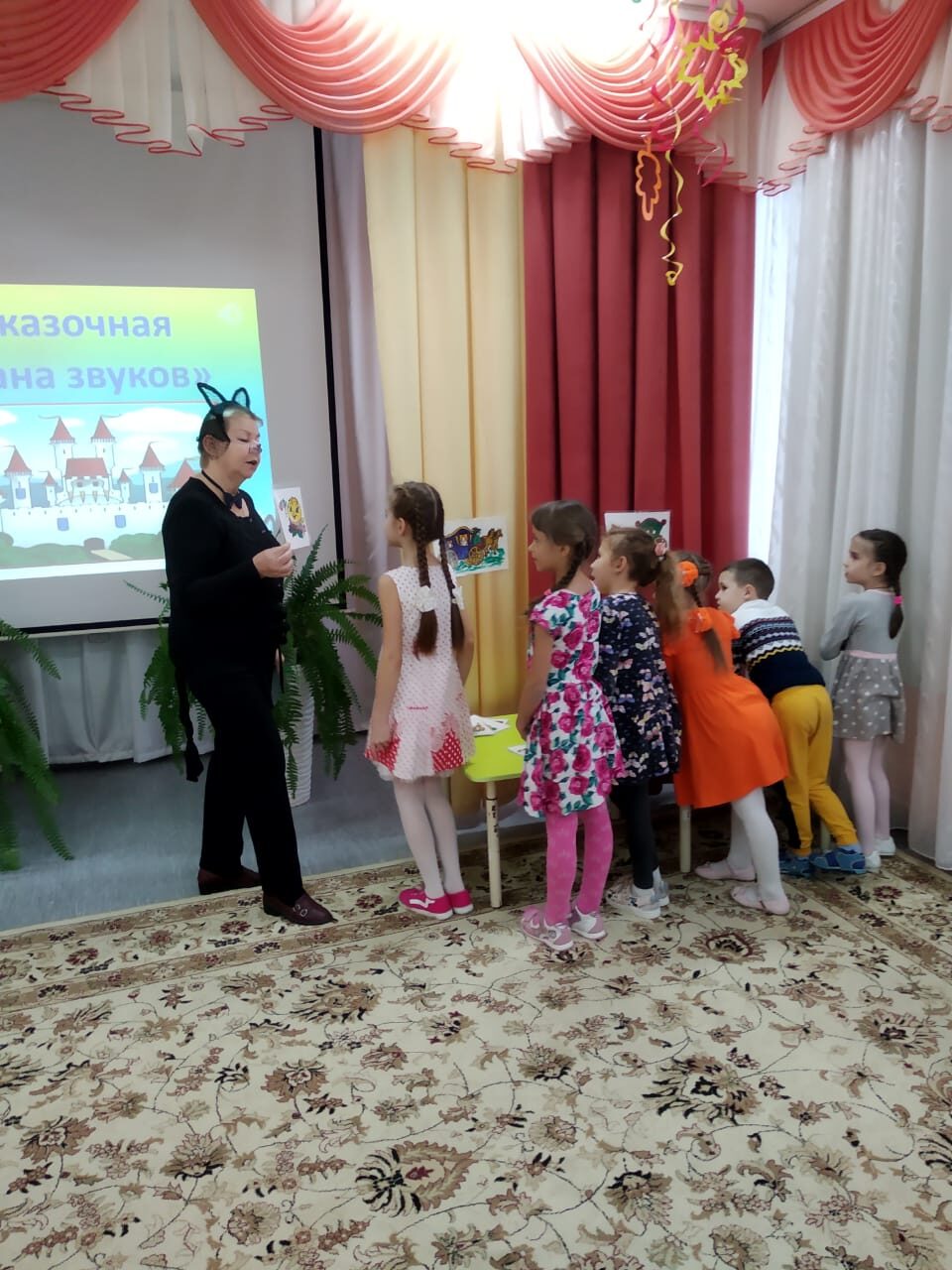 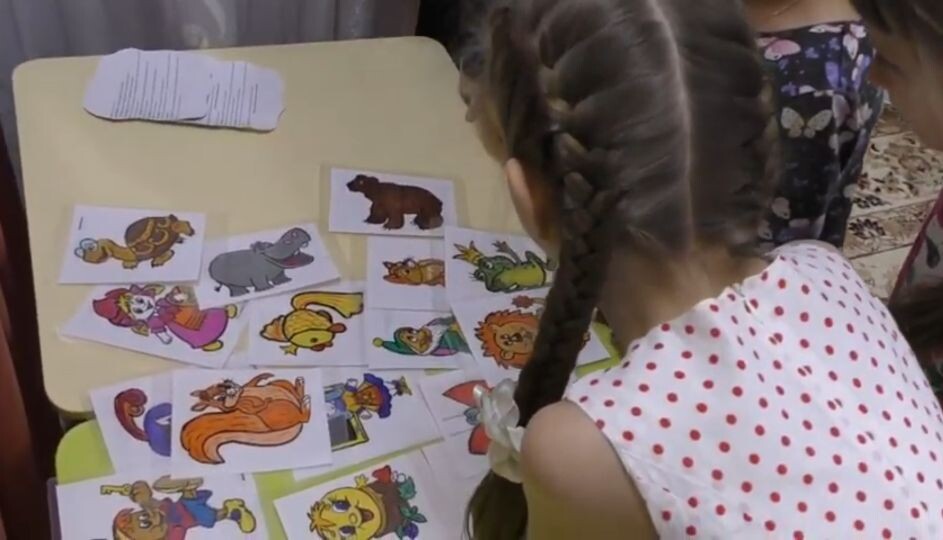 Совершенствовать фонематический слух: определять место звука в слове
«Разноцветные коробочки»
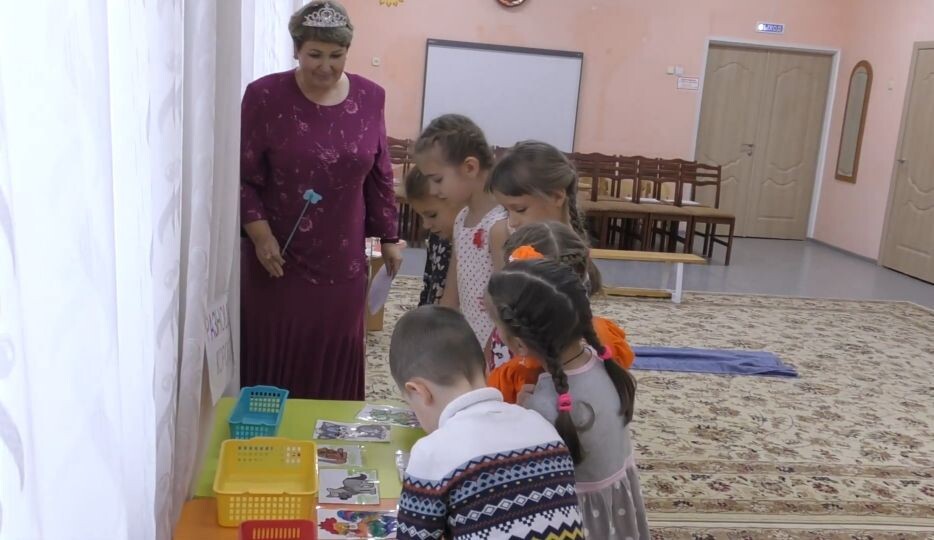 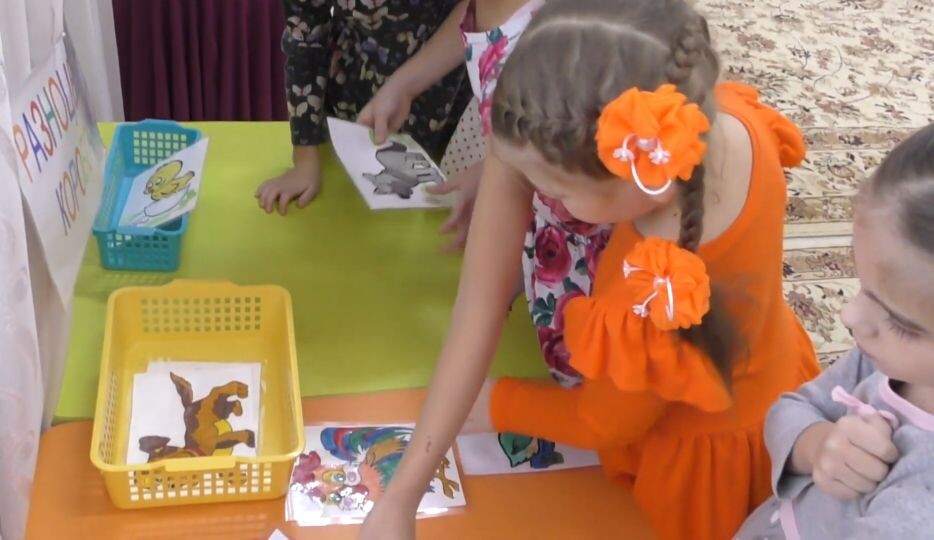 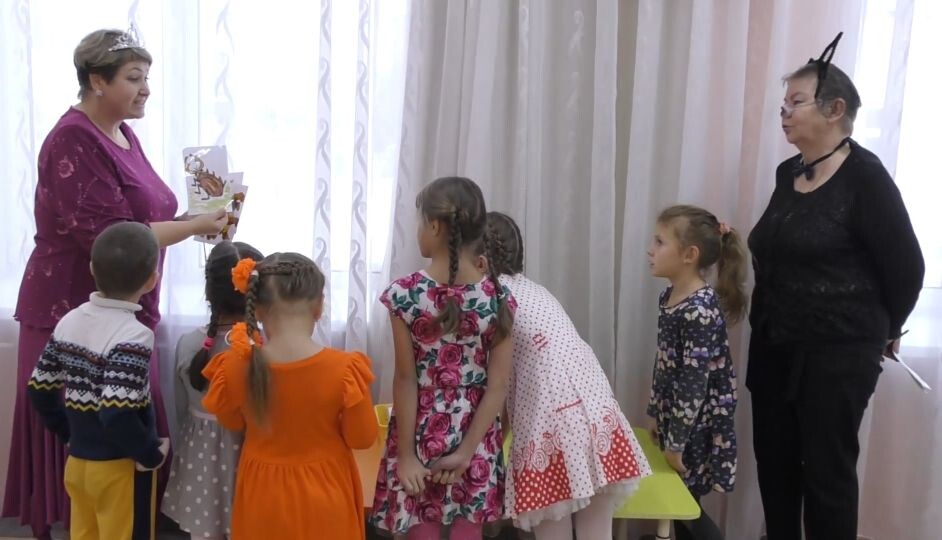 Совершенствовать слоговой анализ
«Паровоз»
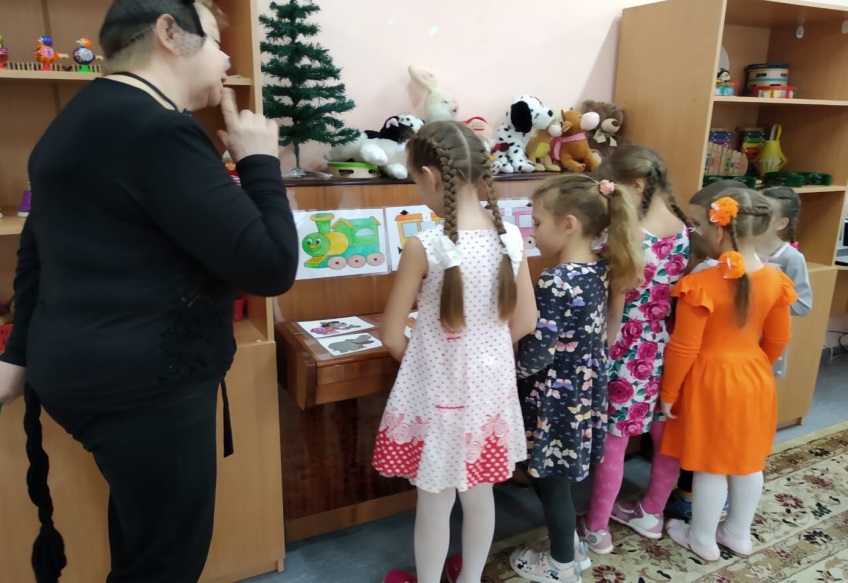 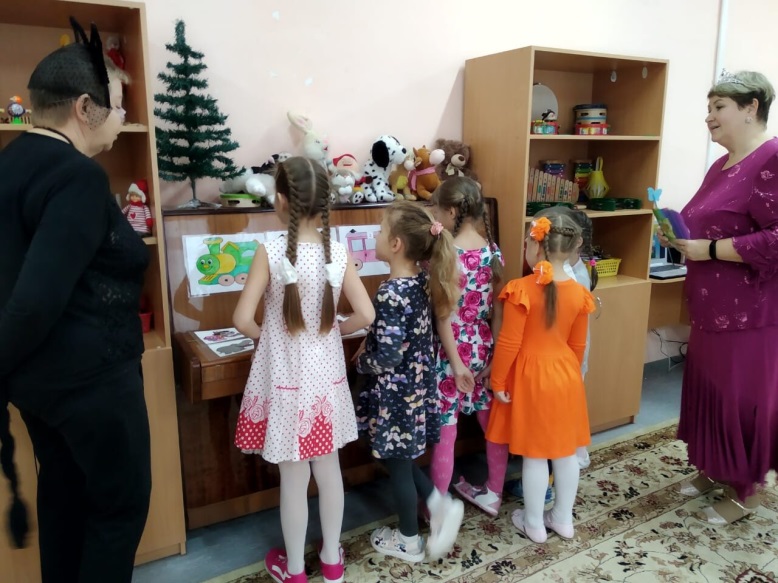 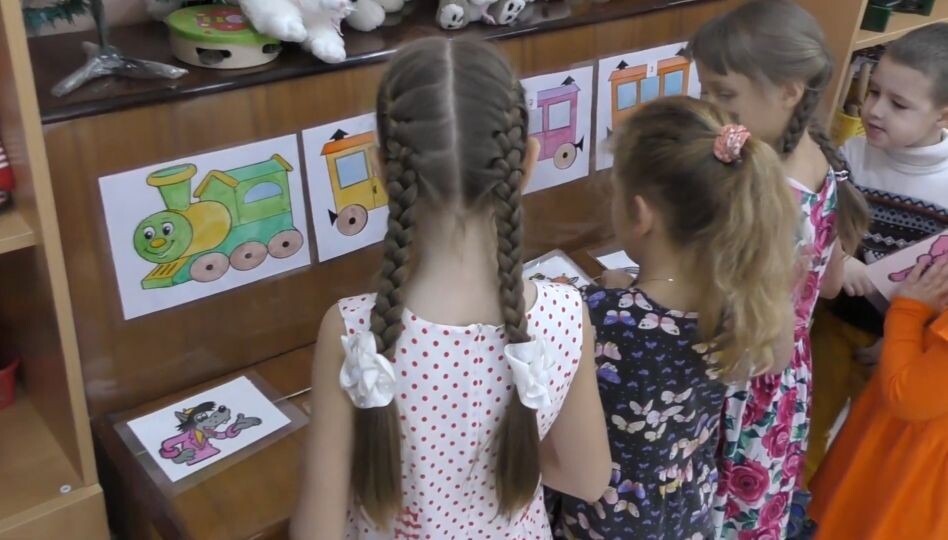 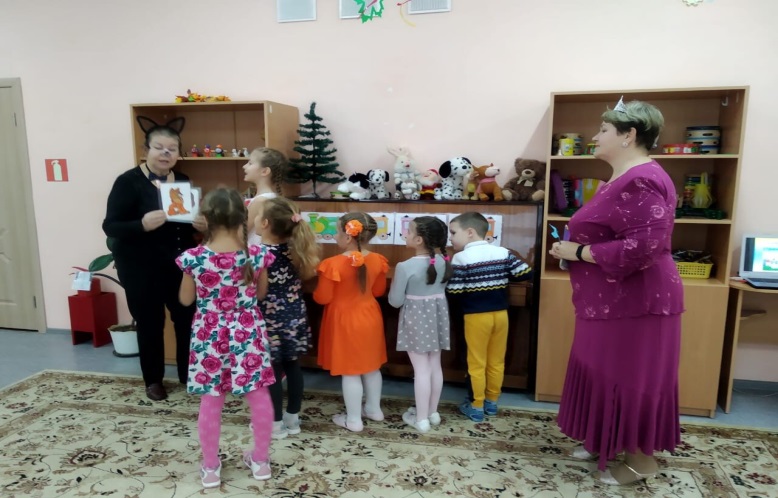 Физкультминутка
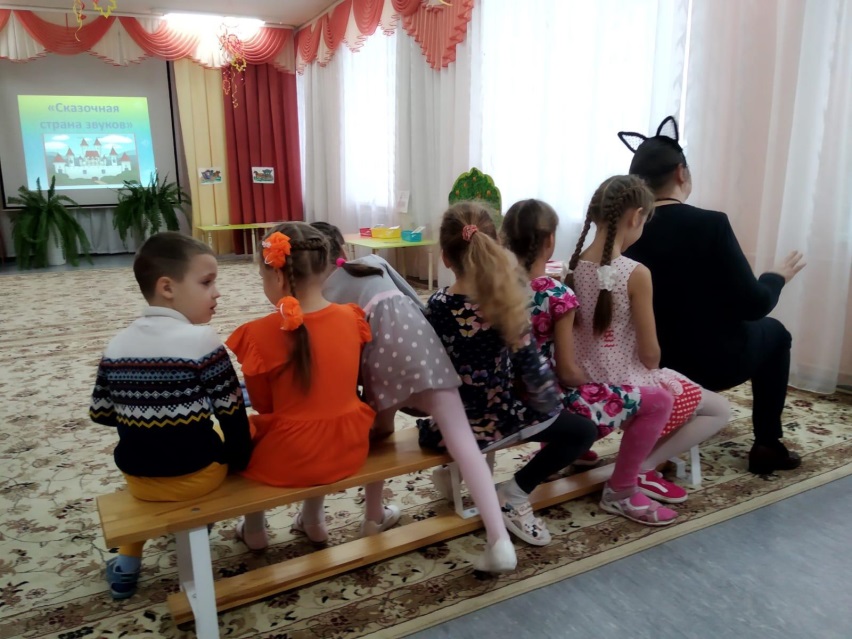 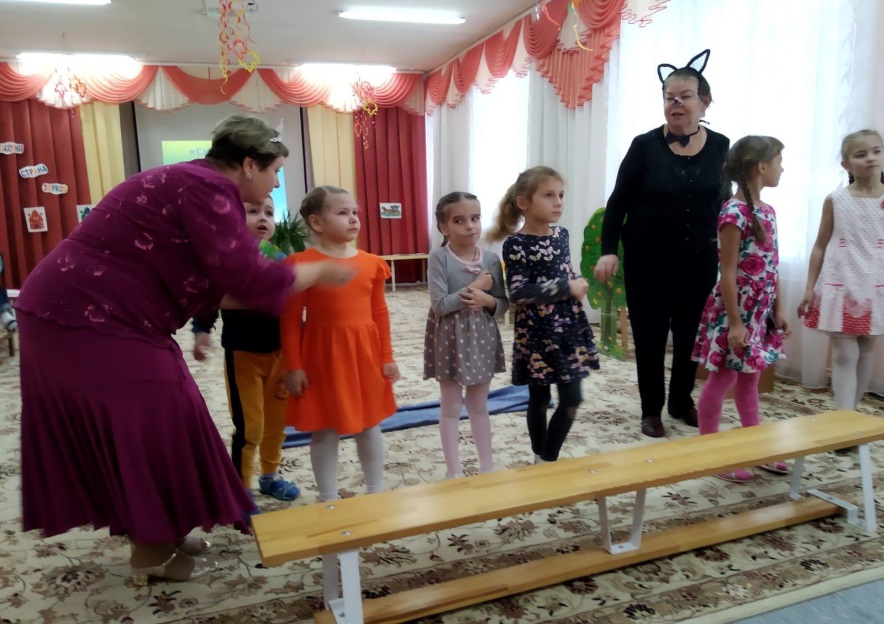 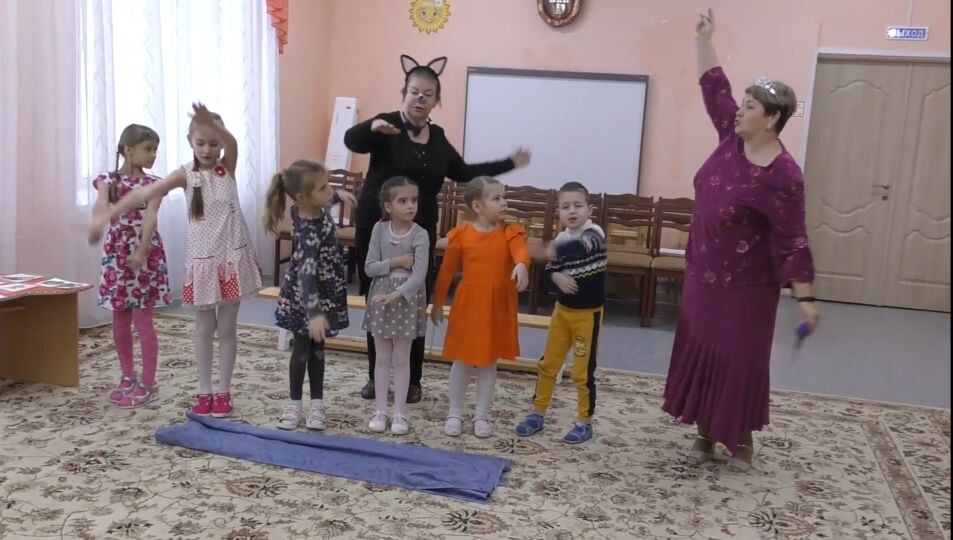 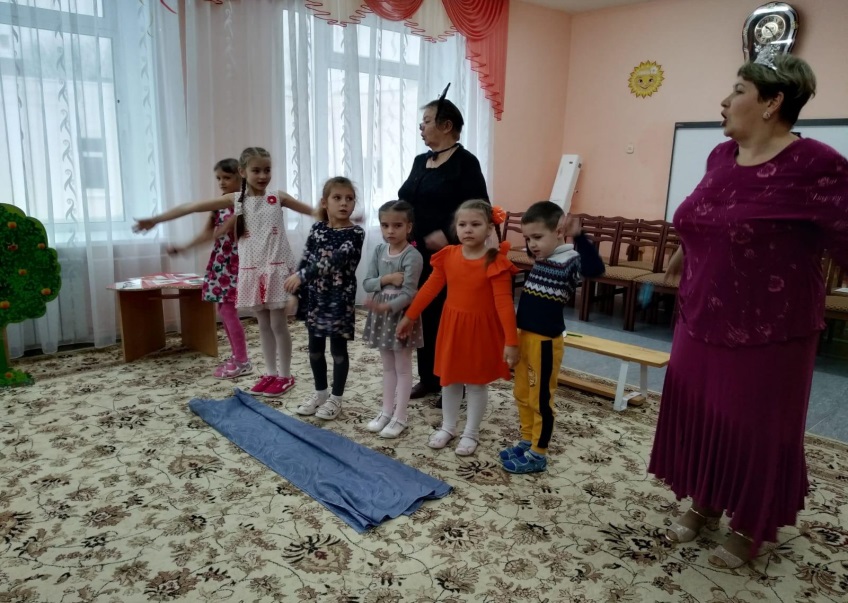 Совершенствовать пространственные представления
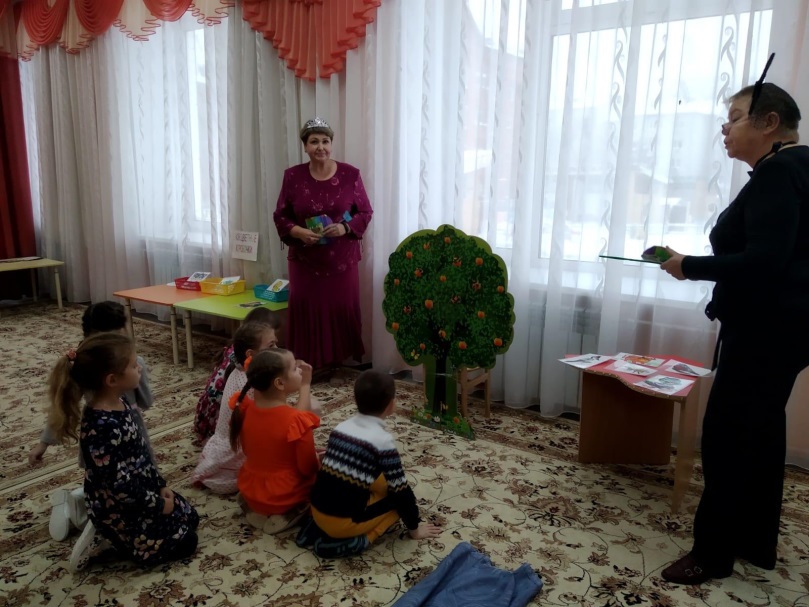 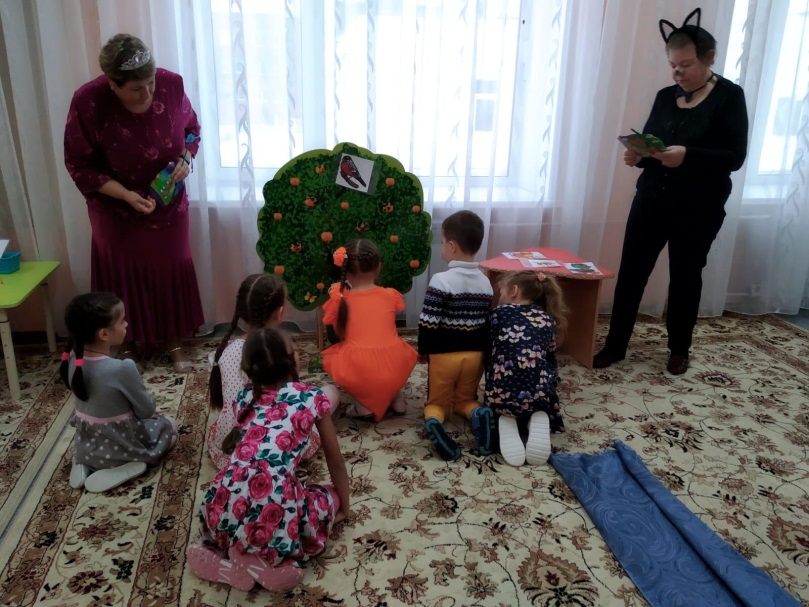 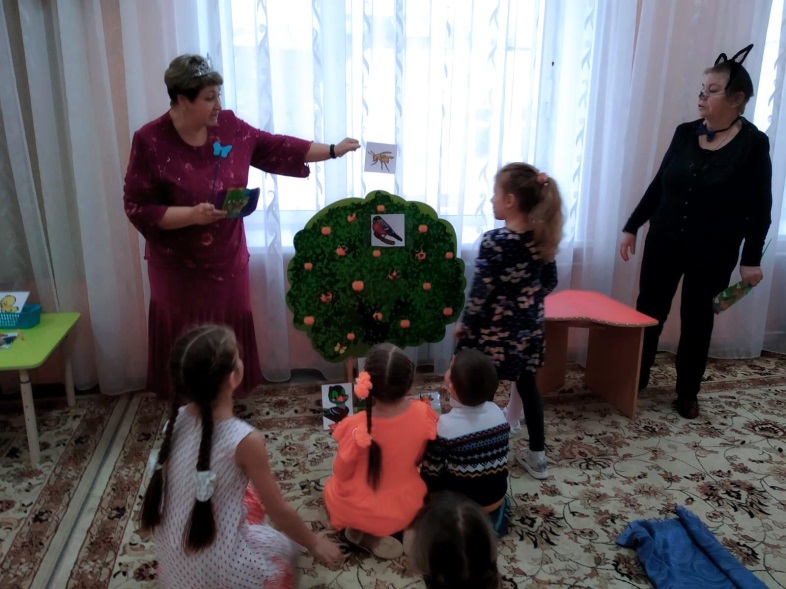 Дорисовать недостающие элементы буквы
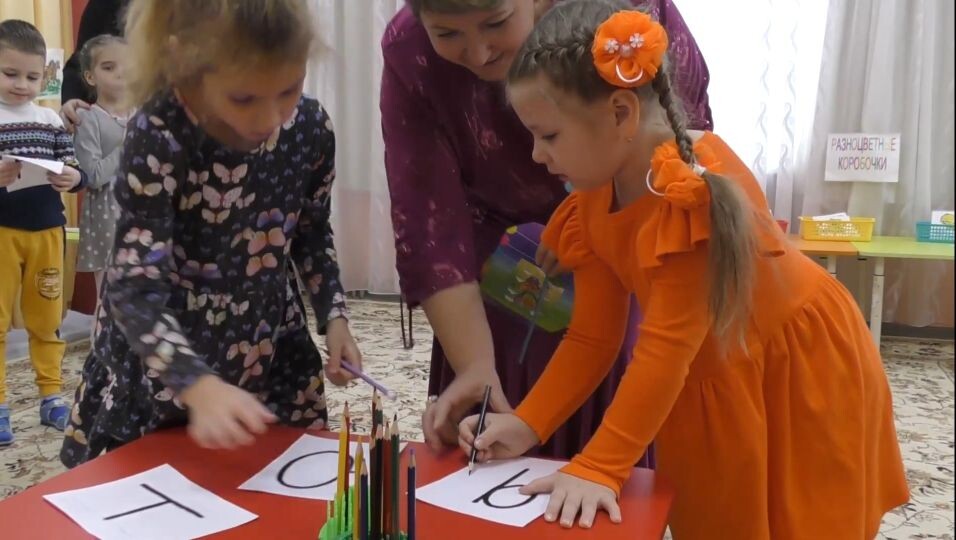 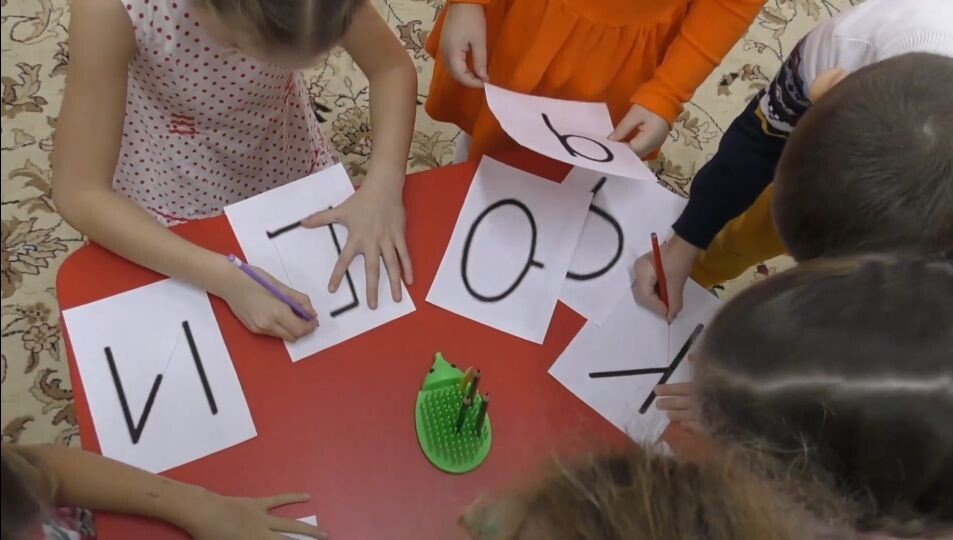 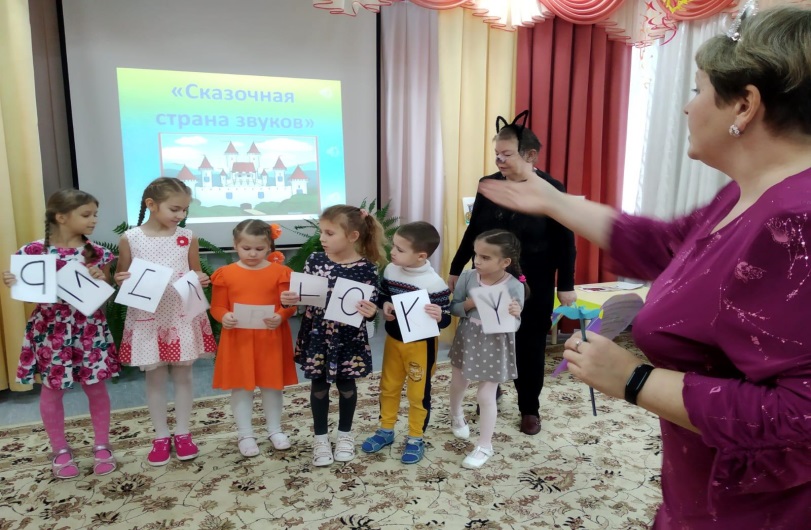 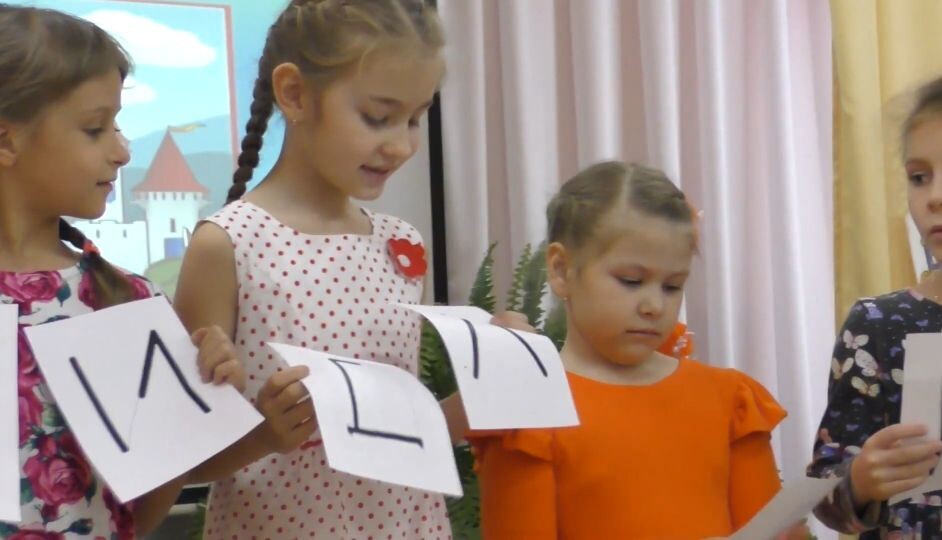 Подарки от феи «Сказочной страны Звуков»
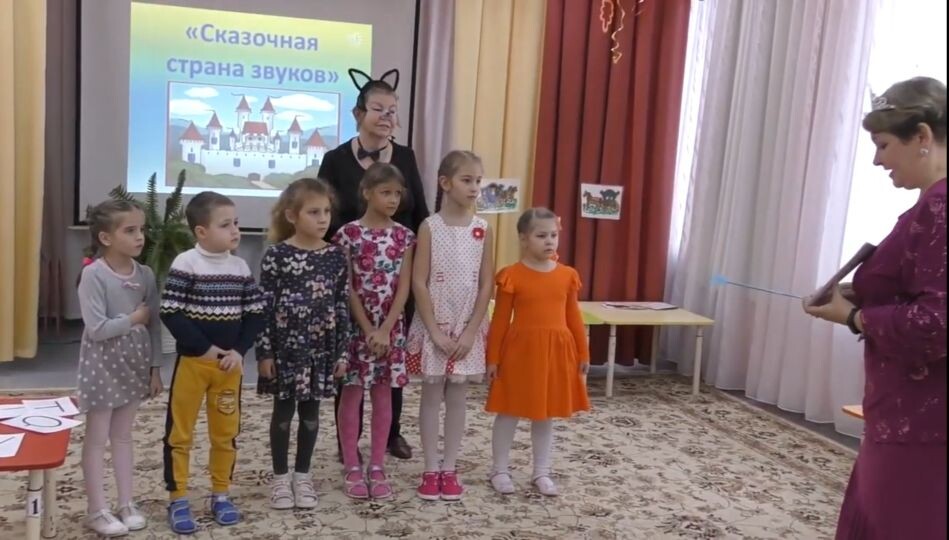 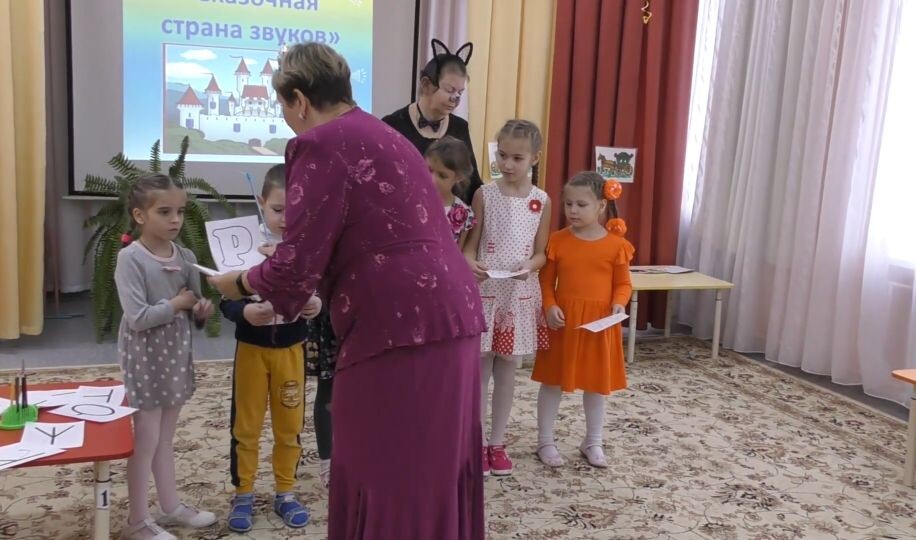 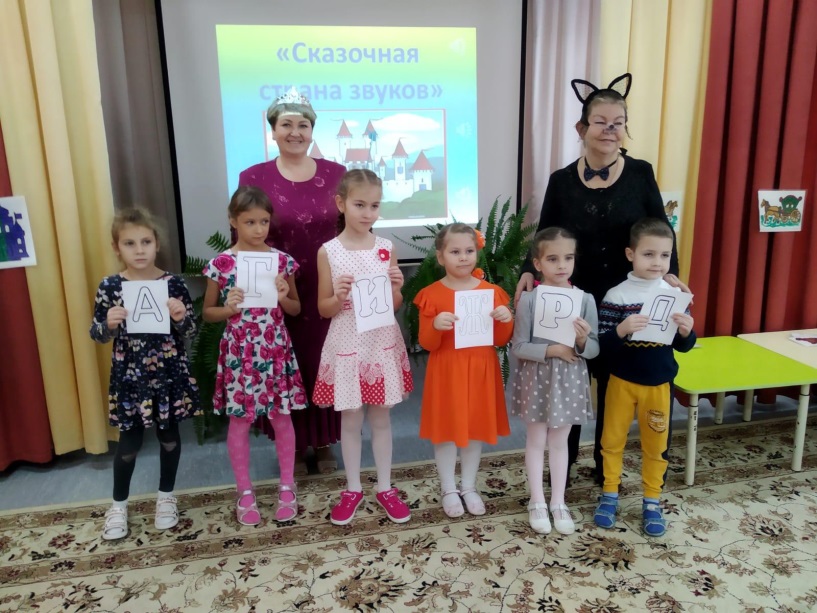 Спасибо за внимание!
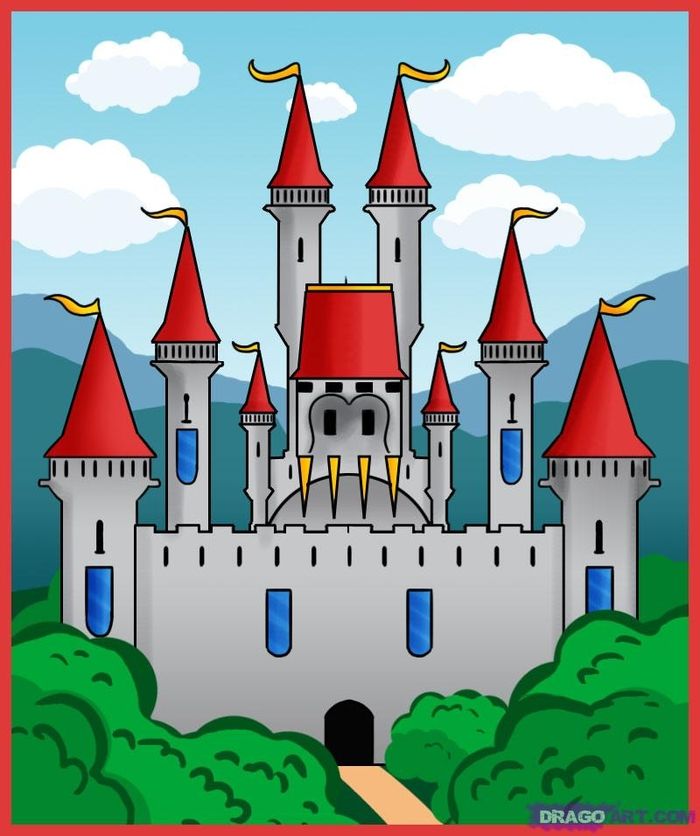